MYRISTICACEAE
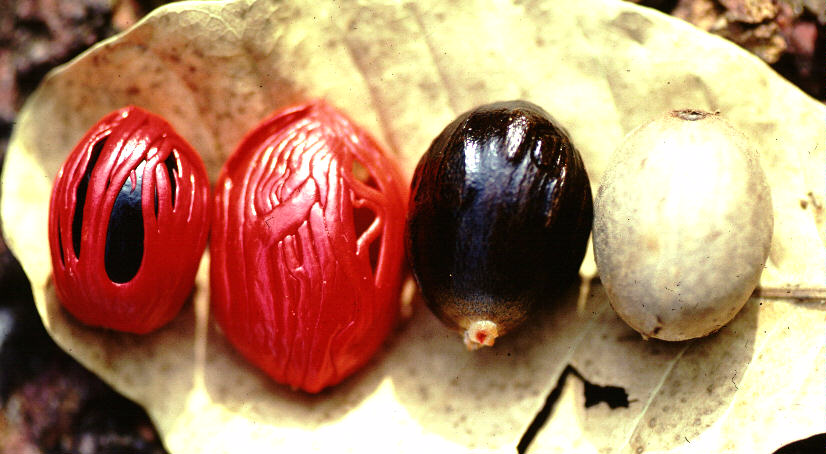 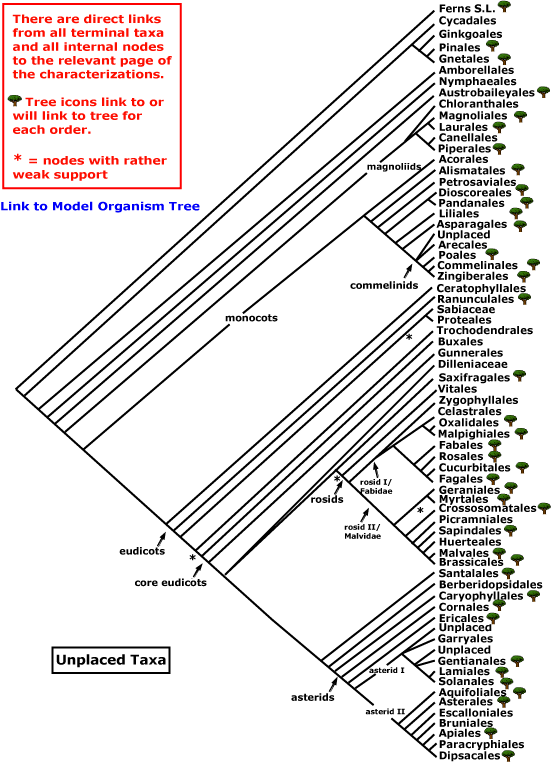 magnoliids
monocots
Current Angiosperm Phylogeny Group Tree for Flowering Plants
2010
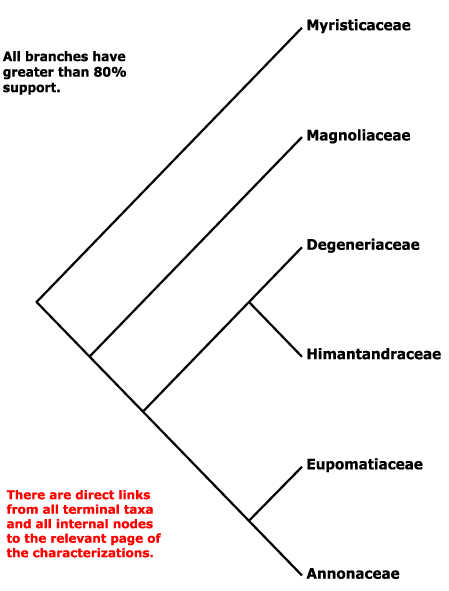 Magnoliales and the relations
of the Myristicaceae (APG)
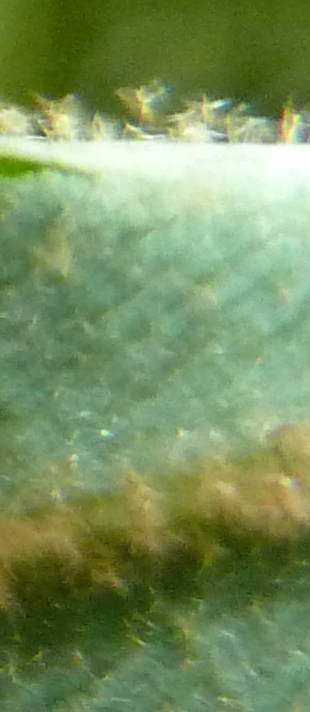 Key characters for the Myristicaceae 

	branches in whorls of four
	branched hairs
	reddish resin in bark
	reduced, fused perianth
	one-seeded dehiscent berry with aril
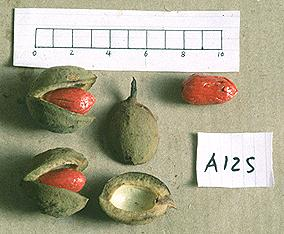 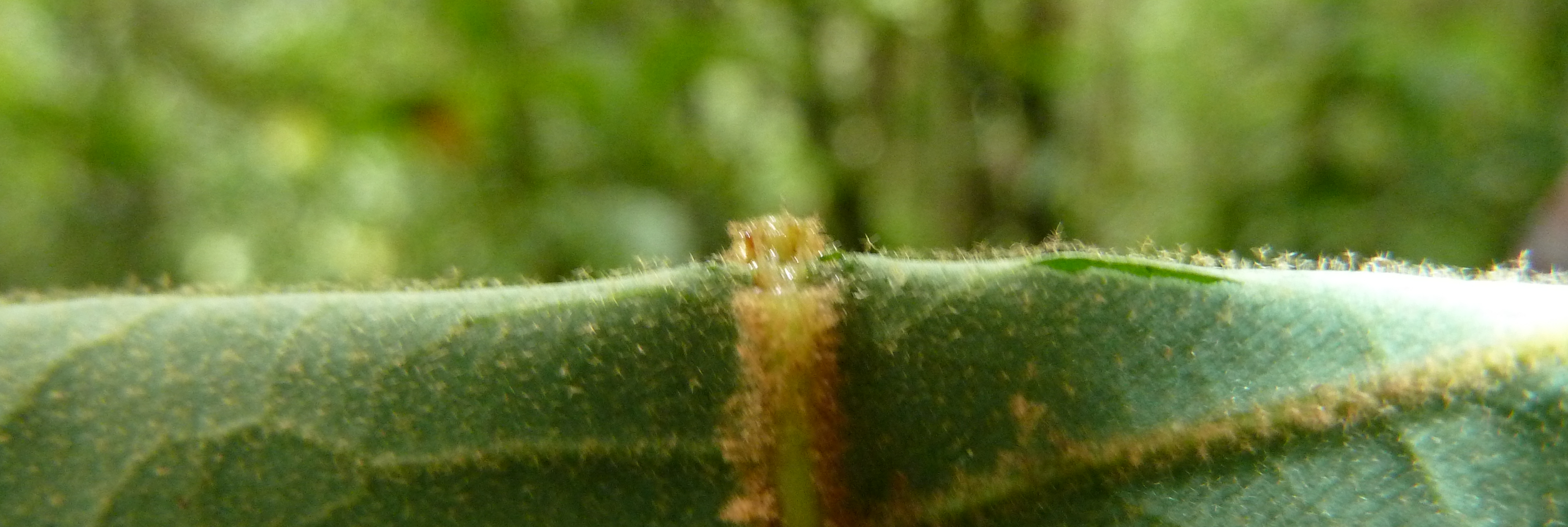 Virola – four-branch whorls
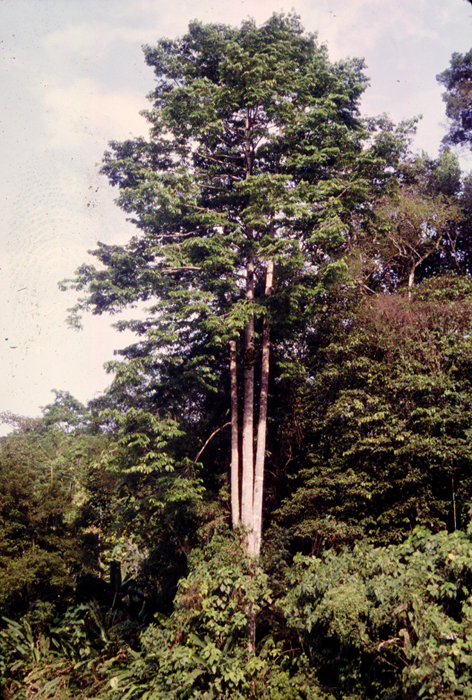 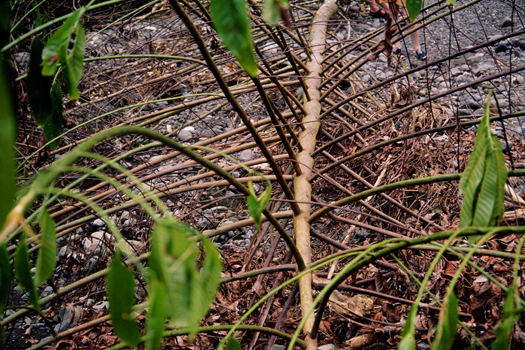 Virola –neotropical; glaucous below and covered with branched hairs, fruits typical of the family
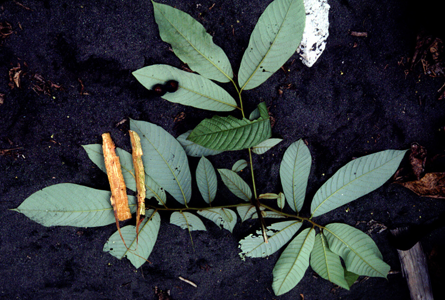 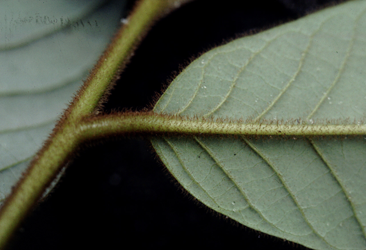 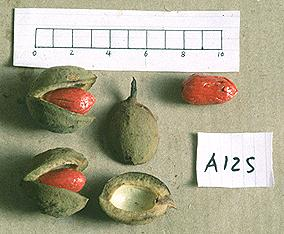 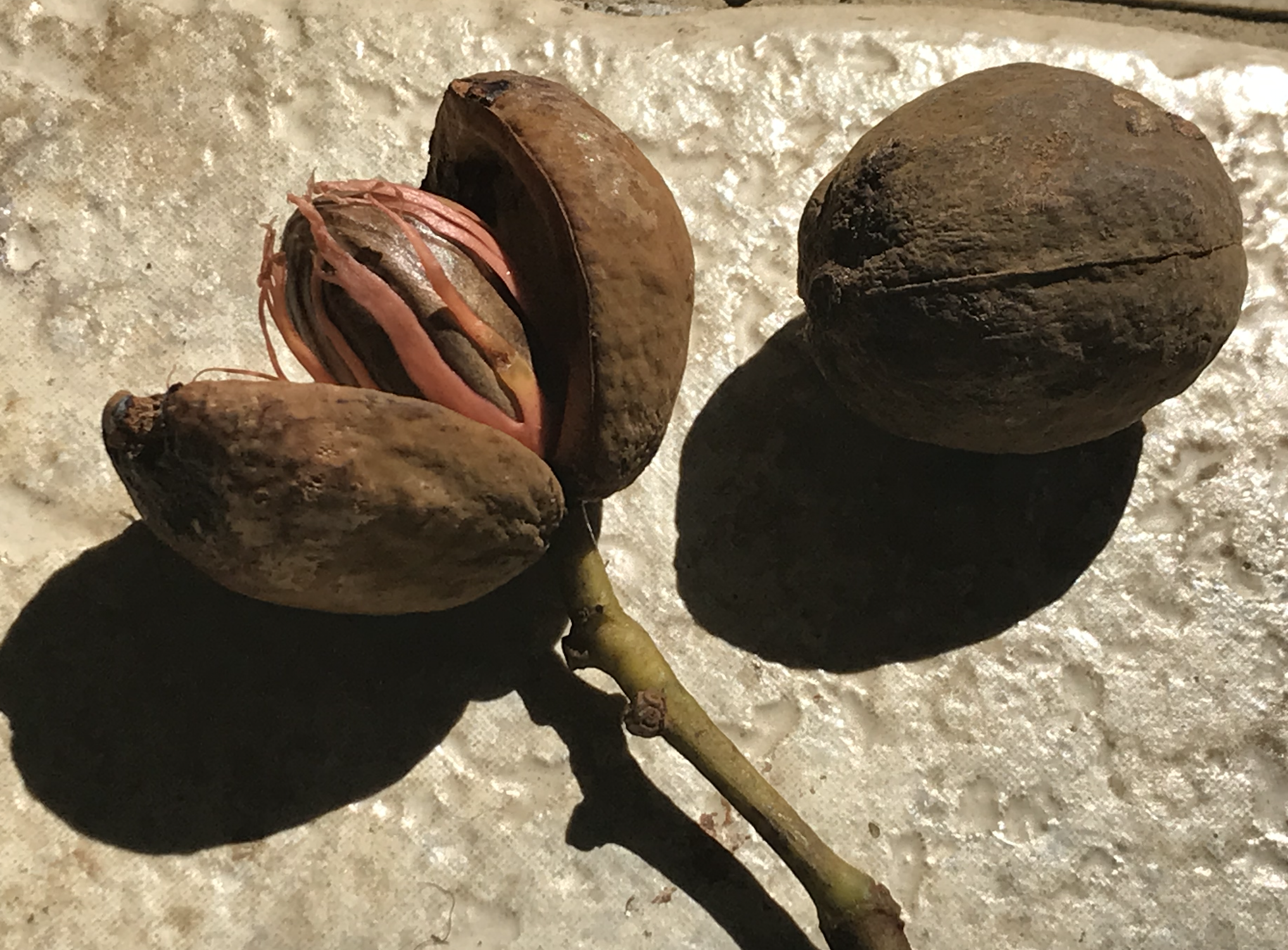 The red “sap” of the Myristicaceae
Is a water-soluble flow from wounds that includes an ethanol-soluble resin…
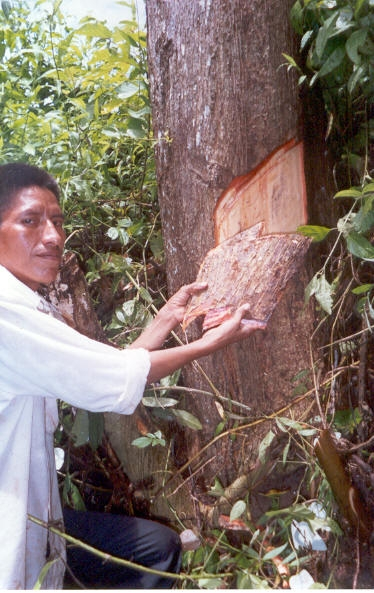 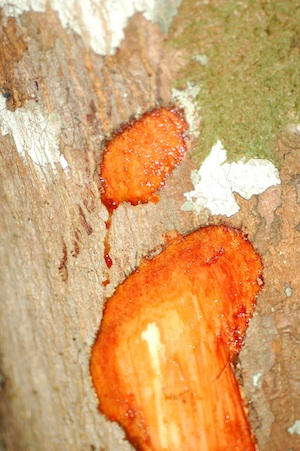 [Speaker Notes: processing: collect resin from bark, sun-dry, grind to a powder, inhale.]
Epicatechin (an antioxidant flavonoid) is  one of two key components of Virola resin
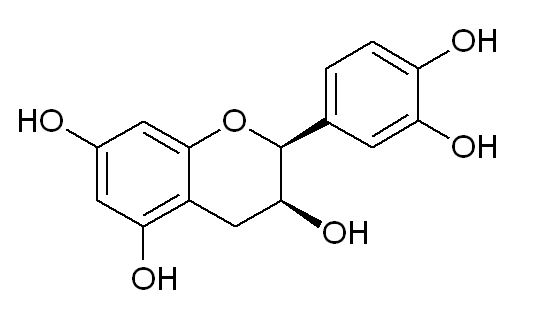 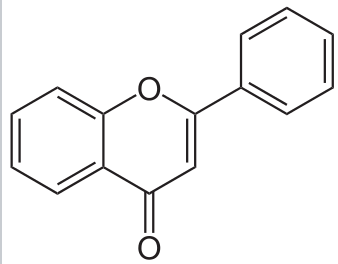 Flavonoid backbone:
DMT is the other.
Tryptophan
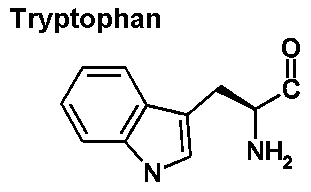 Indole
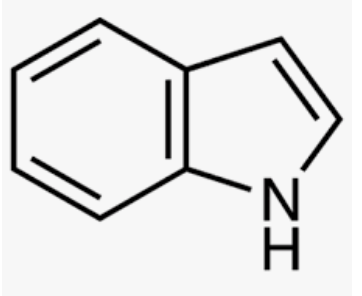 tryptamine alkaloid backbone
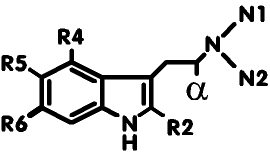 serotonin, the neurotransmitter
5-MeO-DMT  a tryptamine alkaloid from Virola
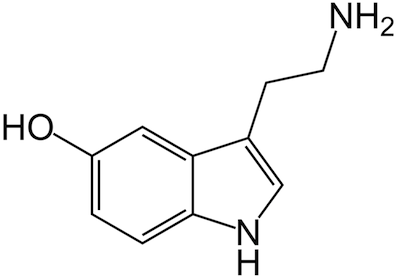 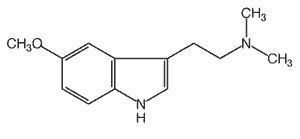 [Speaker Notes: The bark resin of these trees is used to prepare hallucinogenic snuffs in northwestern Brazil by boiling, drying and pulverizing it. Sometimes leaves of a Justicia are added. The snuff acts rapidly and violently, "effects include excitement, numbness of the limbs, twitching of facial muscles, nausea, hallucinations, and finally a deep sleep; macroscopia is frequent and enters into Waika beliefs about the spirits resident in the drug." Snuffs made from V. theiodora bark contain up to 11% 5-MeO-DMT and DMT. Also leaves, roots and flowers contain DMT.

Wink, M., 1993. Allelochemical properties or the raison d'etre of alkaloids. In The alkaloids: chemistry and pharmacology (Vol. 43, pp. 1-118). Academic press.]
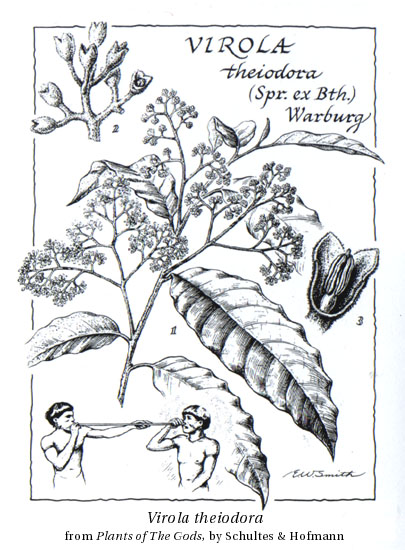 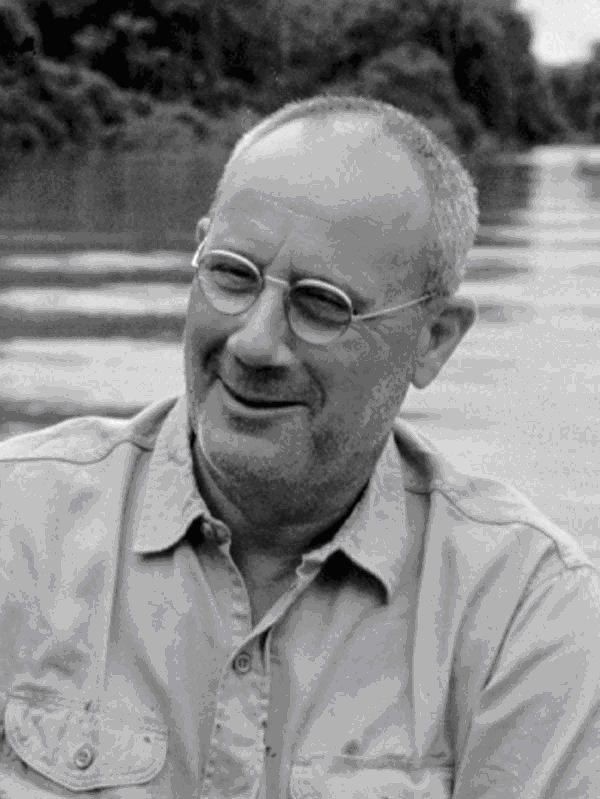 Richard Evans Schultes
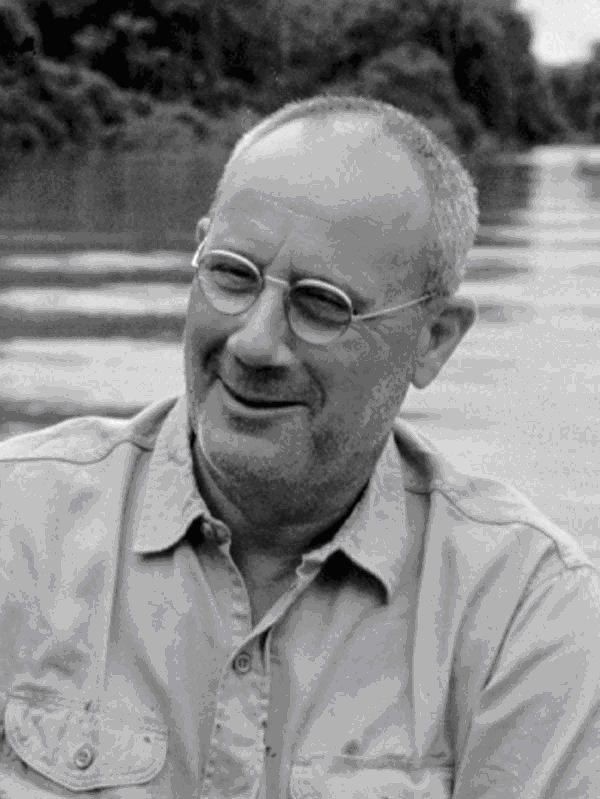 EFFECTS OF VIROLA SNUFF are felt within minutes from the time of initial use. First there is a feeling of increasing excitability. This is followed by a numbness of the limbs, a twitching of the face, a lack of muscular coordination, nasal discharges, nausea, and, frequently, vomiting. Macropsia - the sensation of seeing things greatly enlarged - is characteristic and enters into Waika beliefs about the spirits resident in the drug
Richard Evans Schultes
Alkaloids are a class of basic, naturally occurring organic compounds that contain at least one nitrogen atom. Commonly, there is a ring in the molecule including the nitrogen (and otherwise made of carbon atoms).
The boundary between alkaloids and other nitrogen-containing natural compounds is not clear-cut.[16] 
Compounds like amino acid peptides, proteins, nucleotides, nucleic acid, amines, and antibiotics are usually not called alkaloids.[2] 
Natural compounds containing nitrogen in the exocyclic position (mescaline, serotonin, dopamine, etc.) are usually classified as amines rather than as alkaloids.[17] Some authors, however, consider alkaloids a special case of amines.
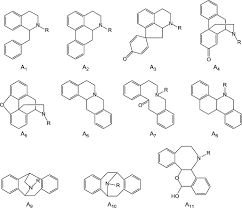 essential oils in Myristica, the nutmeg
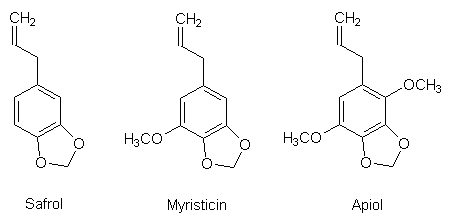 Myristica- the nutmeg --- imperfect, incomplete flowers with fusion
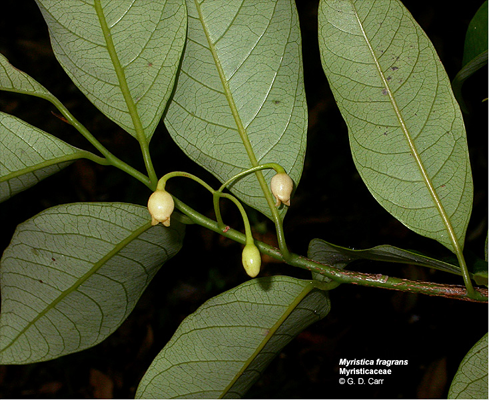 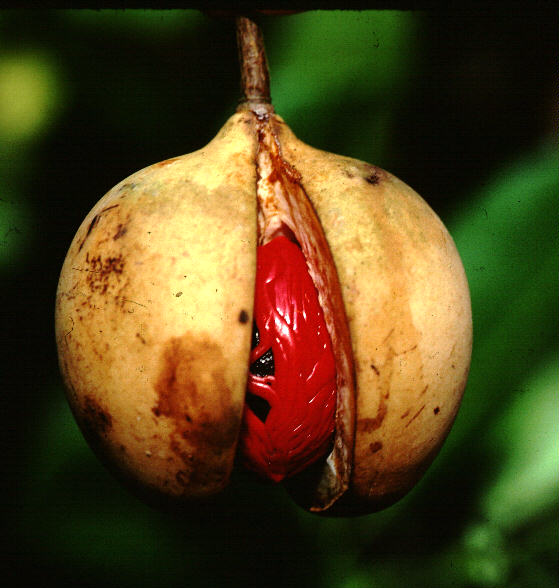 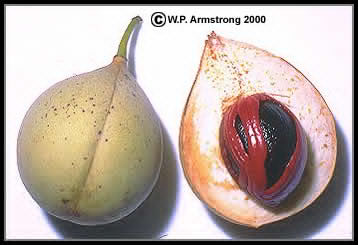 Myristica fragrans - nutmeg and mace
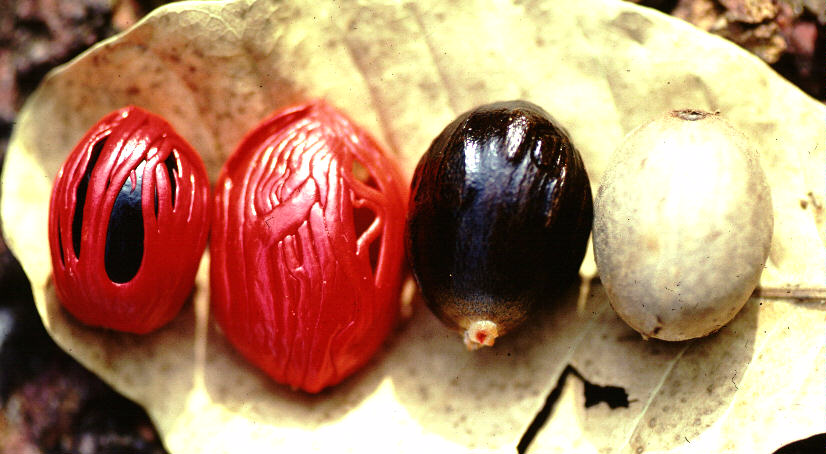 Myristica (nutmeg) is dispersed by pigeons  in the genus Ducula - and in the past by dodos.
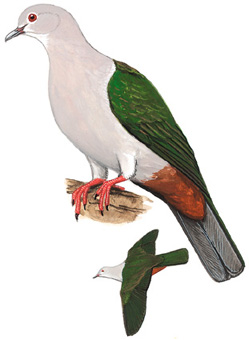 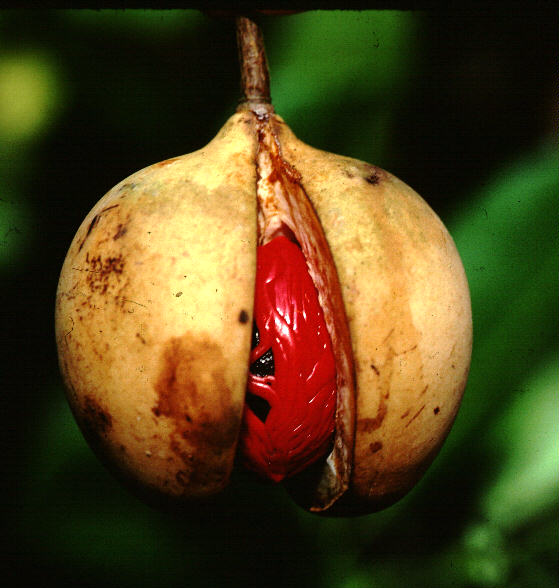 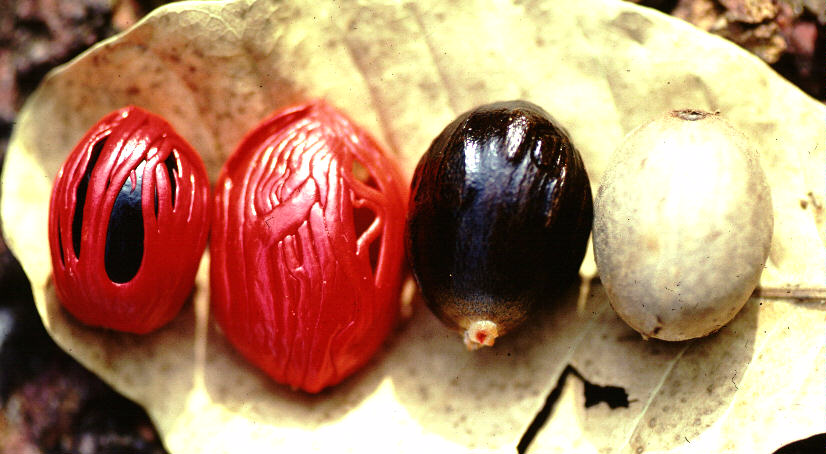 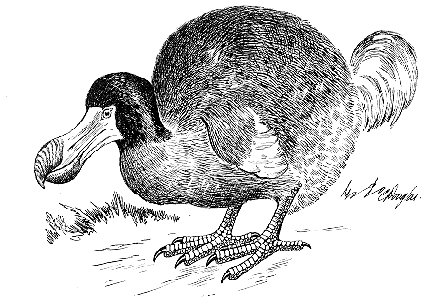 [Speaker Notes: In sum: nutmegs were dispersed by dodo-like birds - that is there are a diversity of large extinct flightless pigeons on old-world islands that were important fruit dispersers.  Smaller but still large flighted pigeons now disperse the fruits of Myristica.   
in lit. as meehan2002.pdf
	Potential disruptions to seed dispersal mutualisms in Tonga, Western PolynesiaHayley J. Meehan1, Kim R. McConkey1 & Donald R. Drake2   in lit. as worthy2001.pdf
	© Journal of The Royal Society of New Zealand
Volume 31 Number 4 December 2001 pp 763 794
A giant flightless pigeon gen. et sp. nov. and a new species
of Ducula (Aves: Columbidae), from Quaternary deposits
in FIJI
T. H. Worthy*]
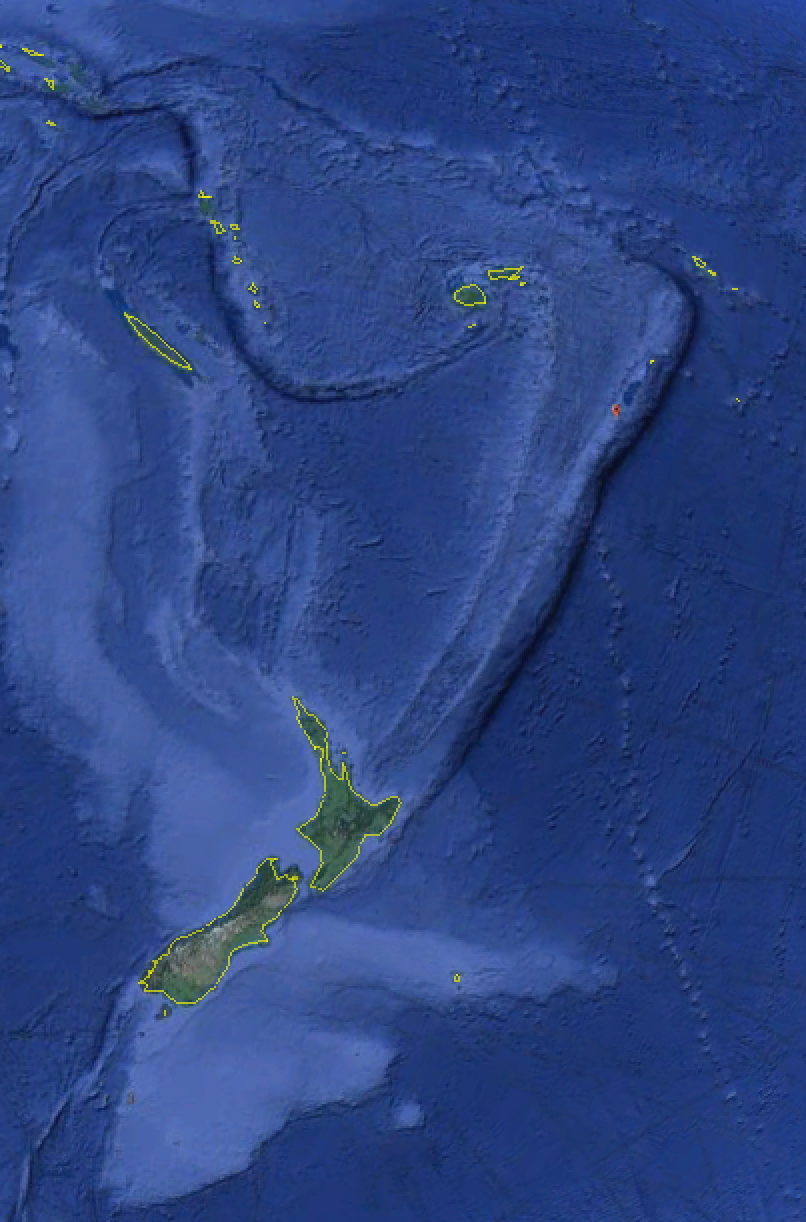 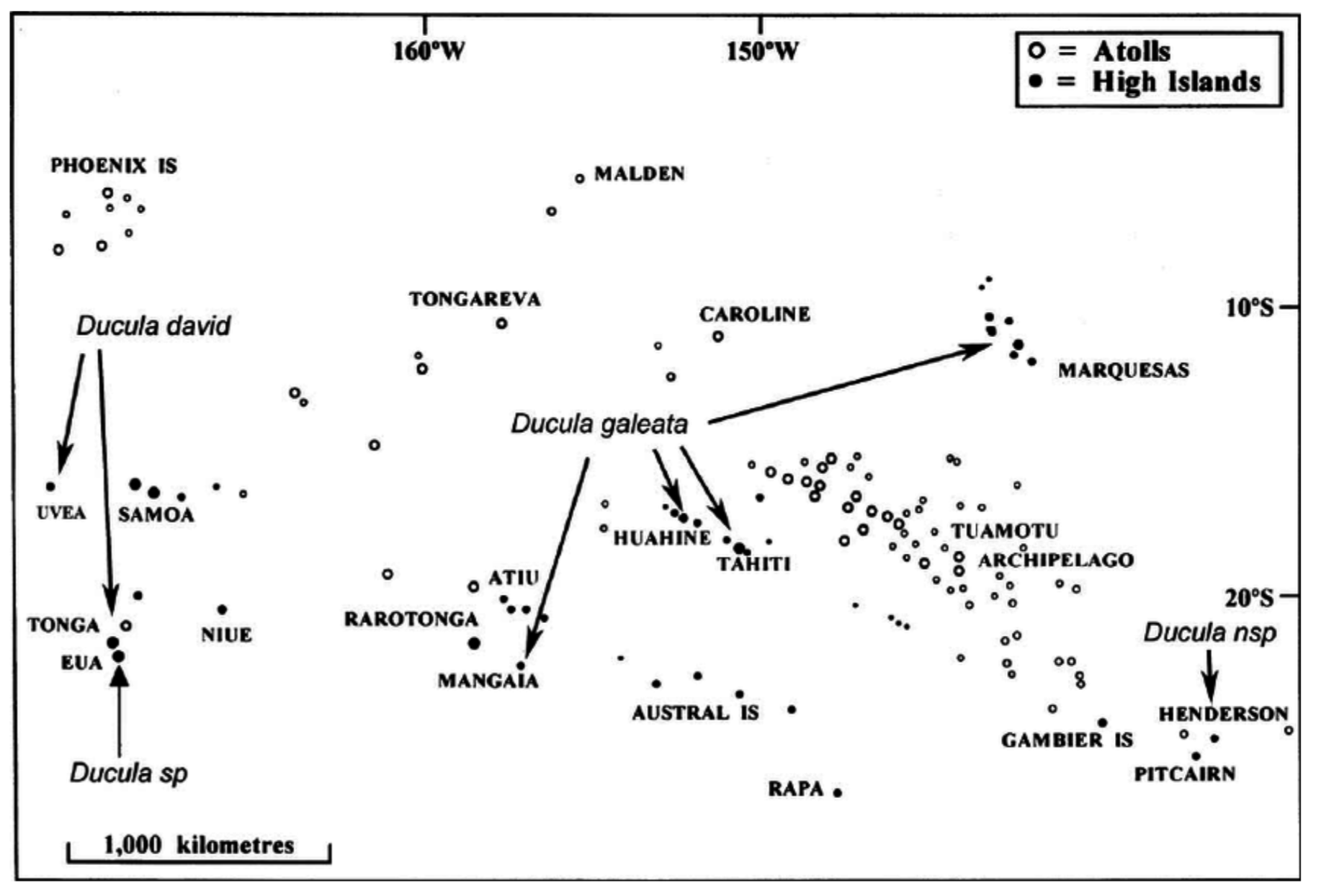 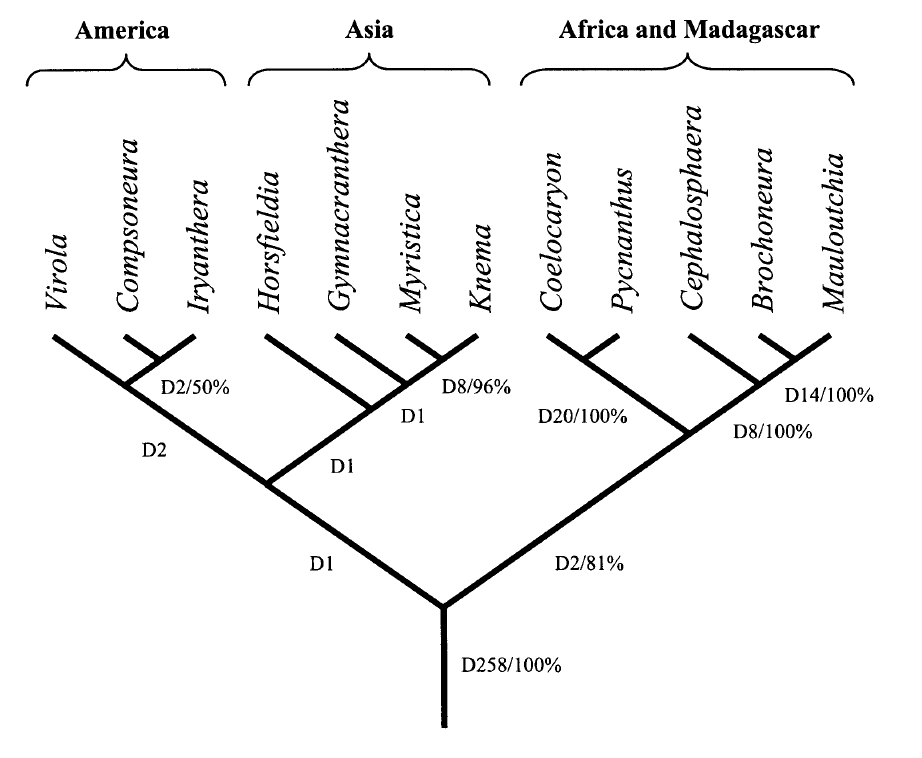 Biogeography of Myristicaceae
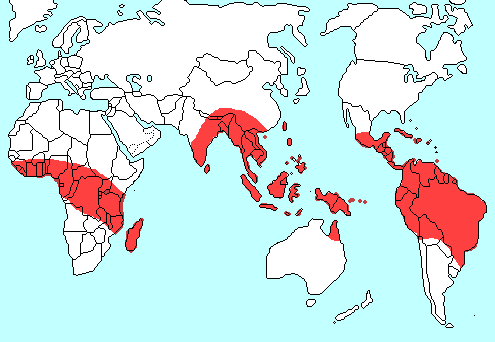 Kubitzki & Krutzsch on E. Asian Vegetation History: 
Present-day------
Today
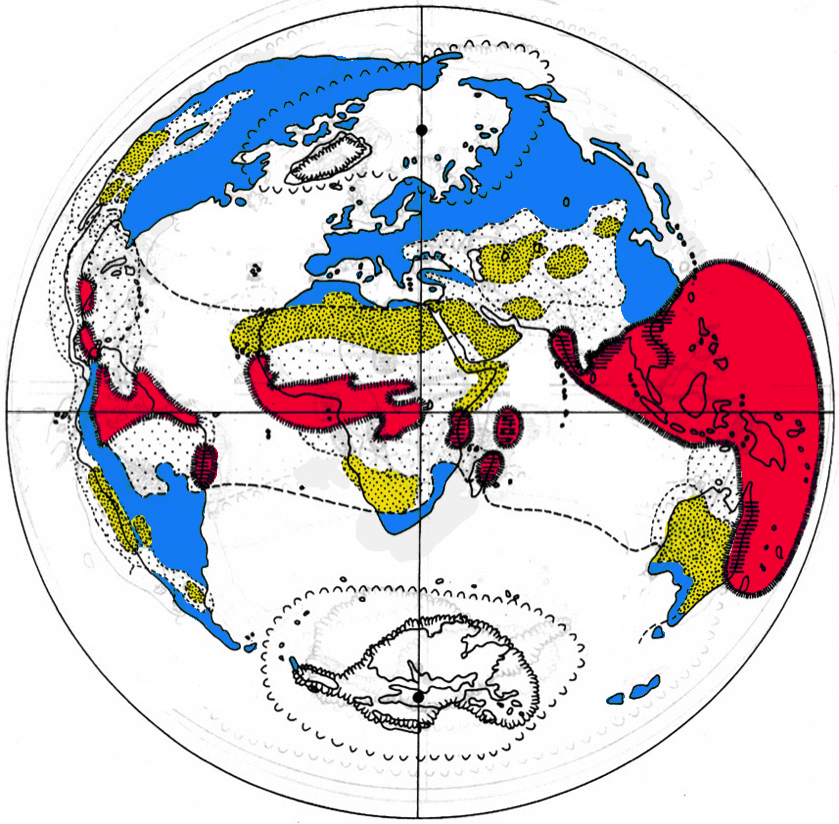 Humid
Equatorial
Forest
Semi-arid 
tropical
Arid
Warm
Temperate
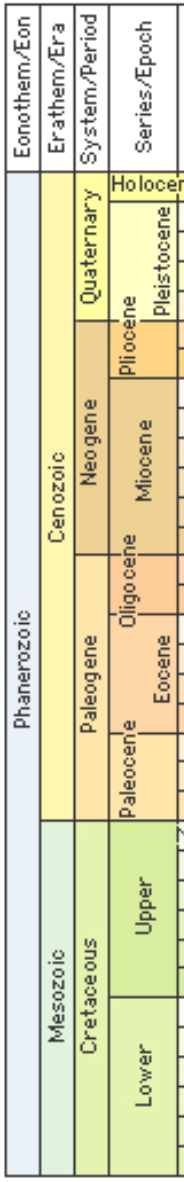 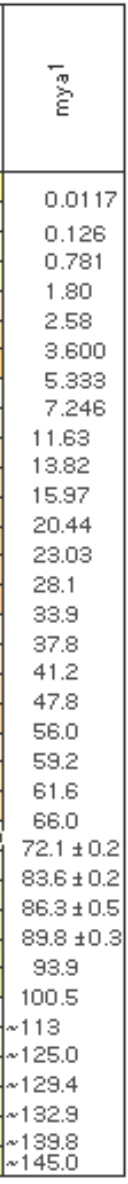 Upper Cretaceous
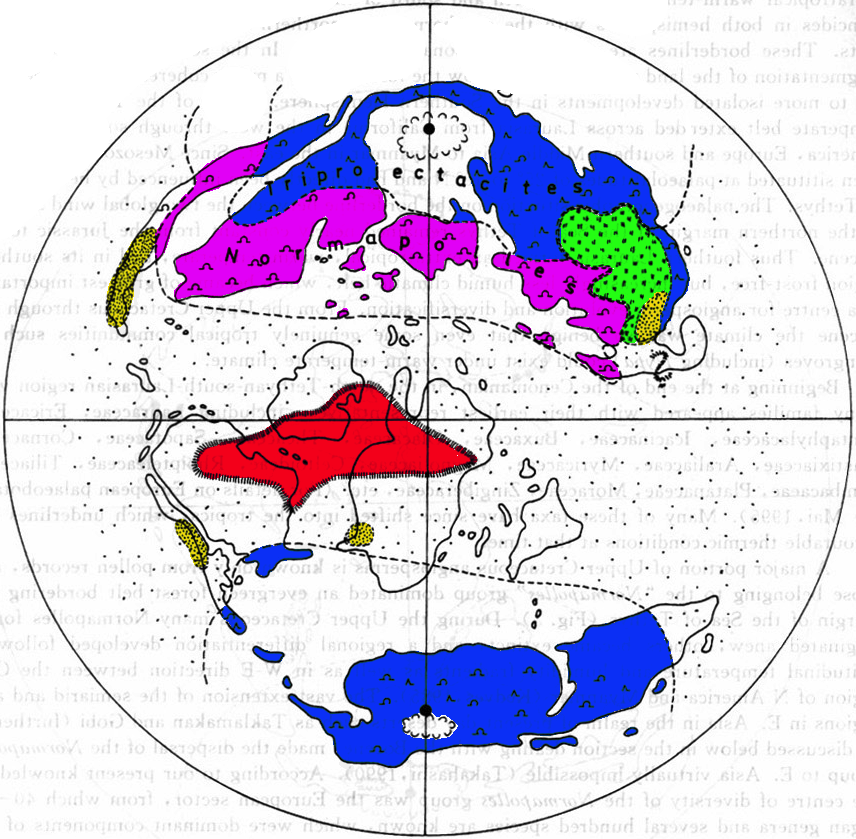 Humid
Equatorial
Forest
Semi-arid 
tropical
Arid
Semi-arid
Temperate
Warm
Temperate
Warmer
Temperate
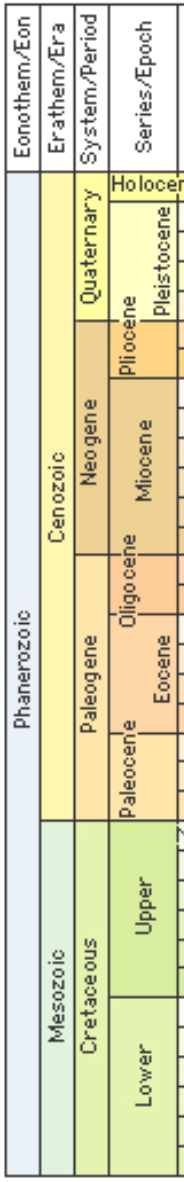 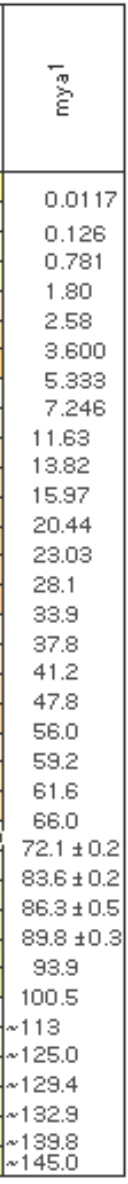 Mid Eocene
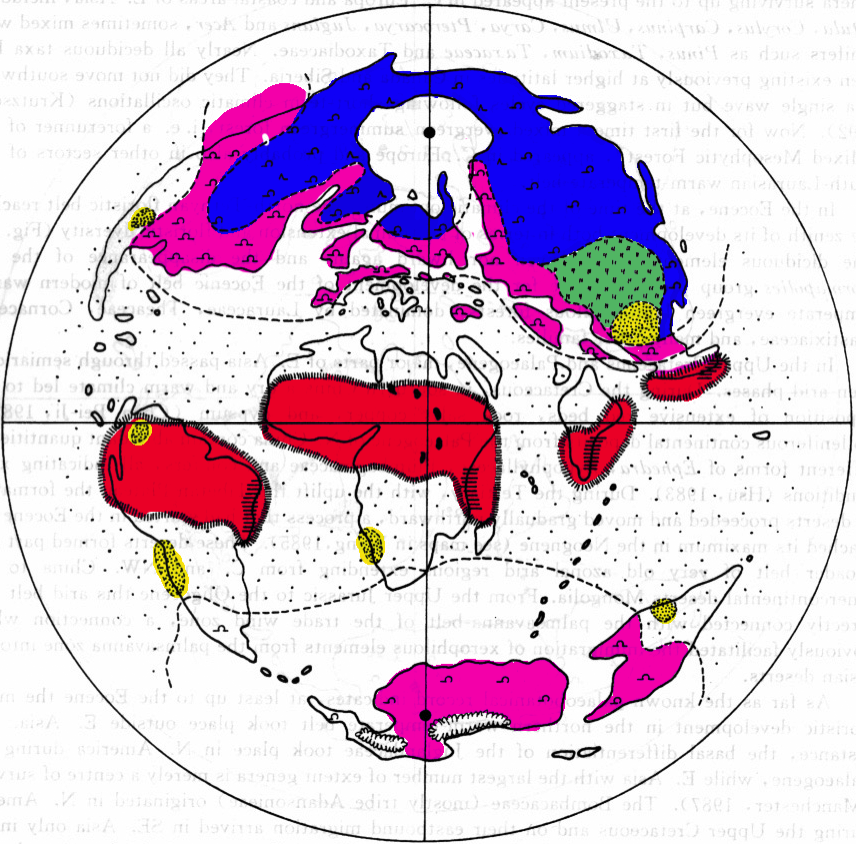 Humid
Equatorial
Forest
Semi-arid 
tropical
Arid
Semi-arid
Temperate
Warm
Temperate
Warmer
Temperate
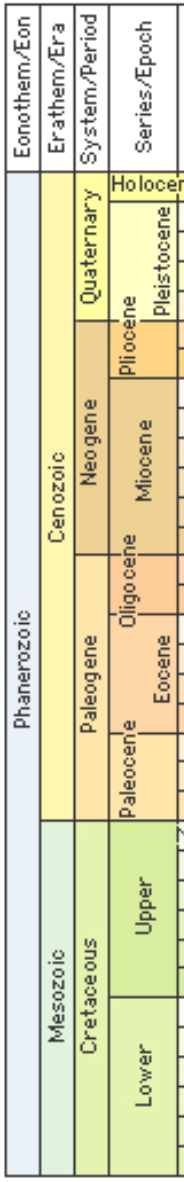 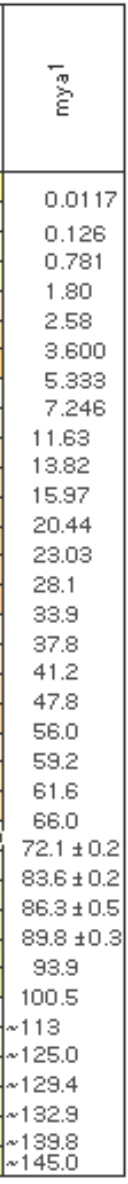 Another representation of the Eocene tropical wet forest
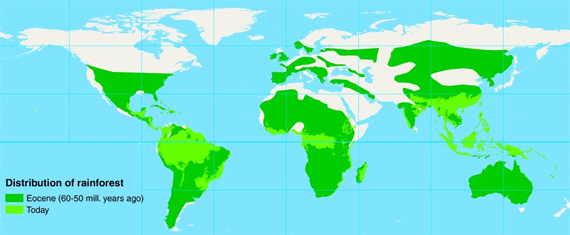 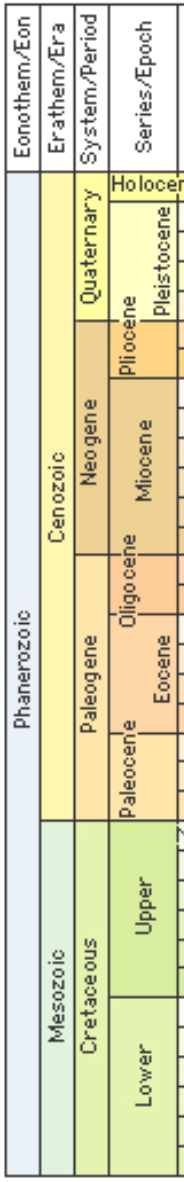 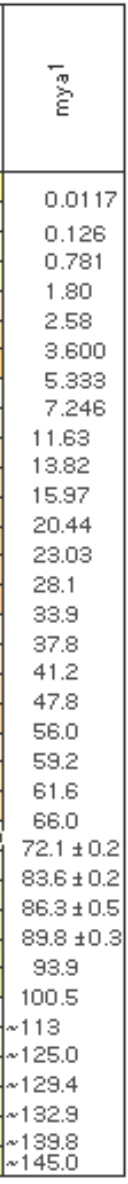 Oligocene
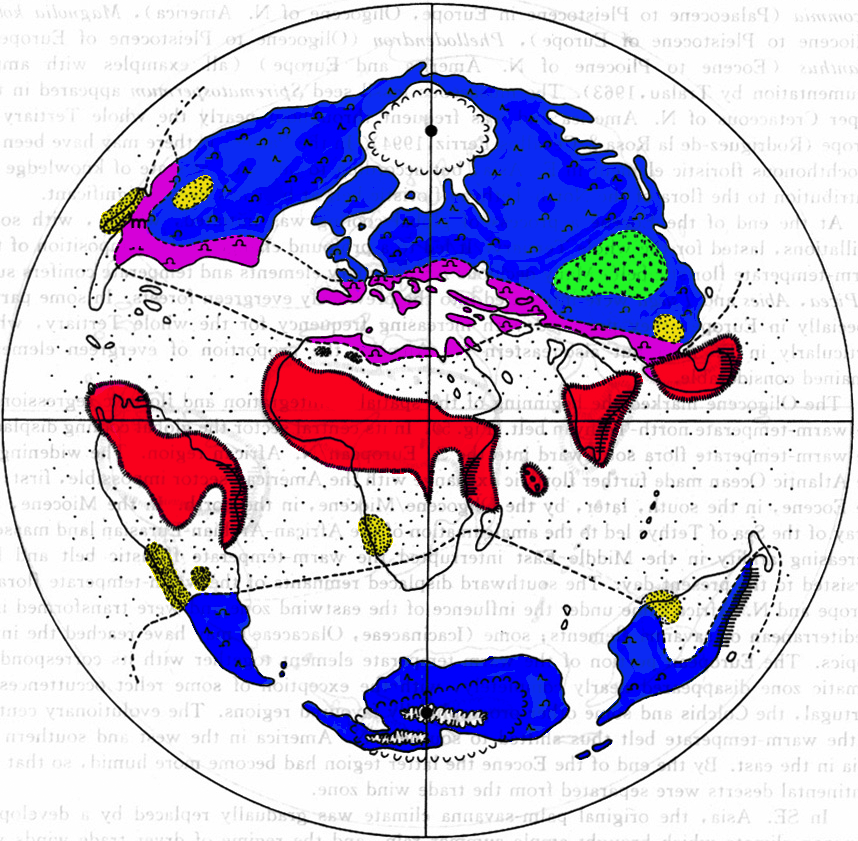 Humid
Equatorial
Forest
Semi-arid 
tropical
Arid
Semi-arid
Temperate
Warm
Temperate
Warmer
Temperate
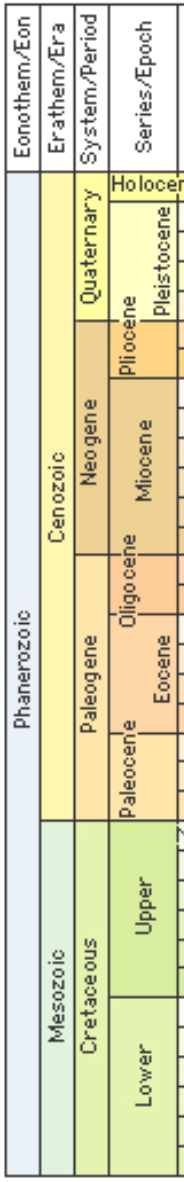 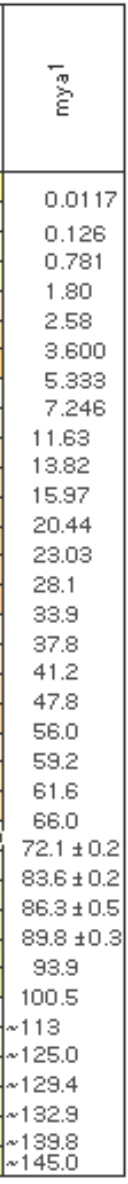 End of Miocene
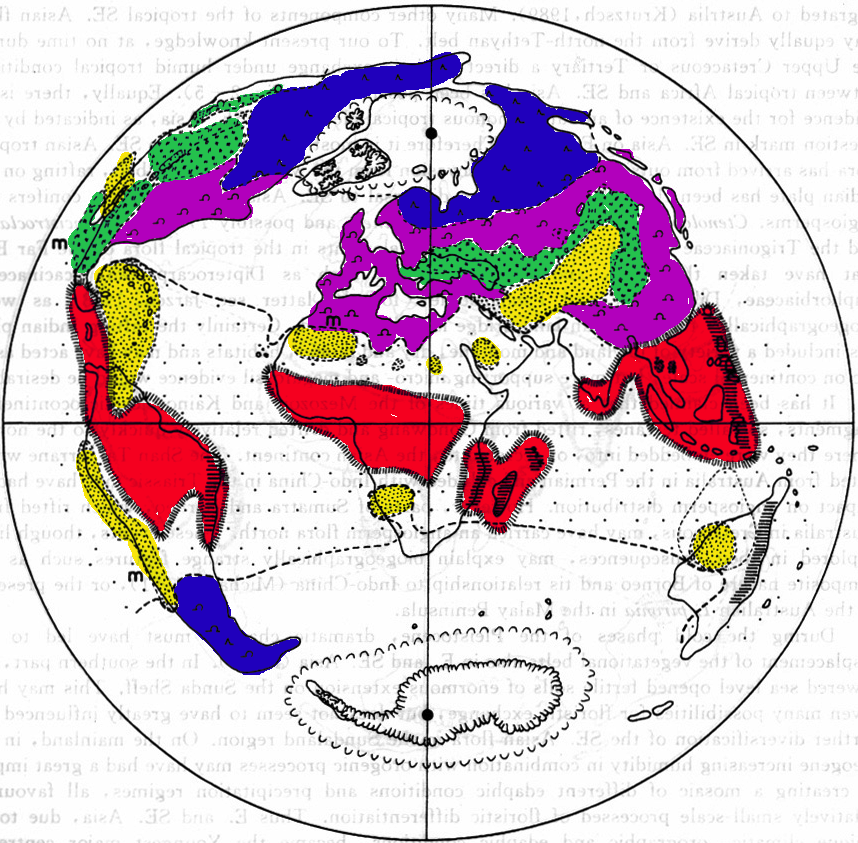 Humid
Equatorial
Forest
Semi-arid 
tropical
Arid
Semi-arid
Temperate
Warm
Temperate
Warmer
Temperate
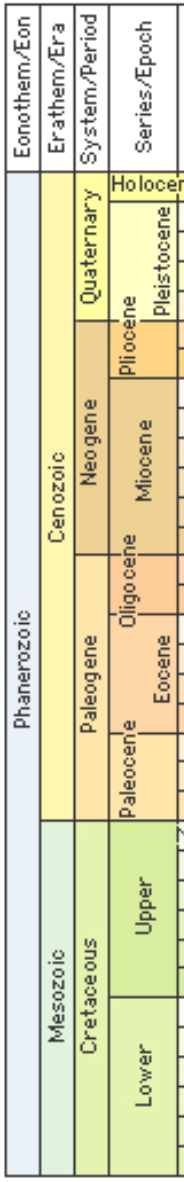 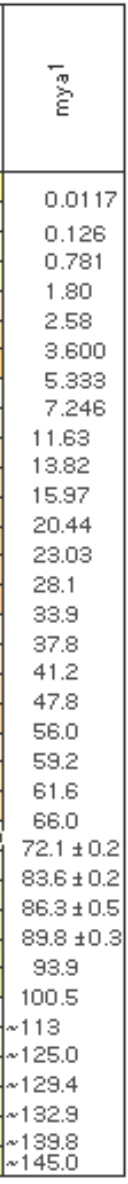 Pleistocene
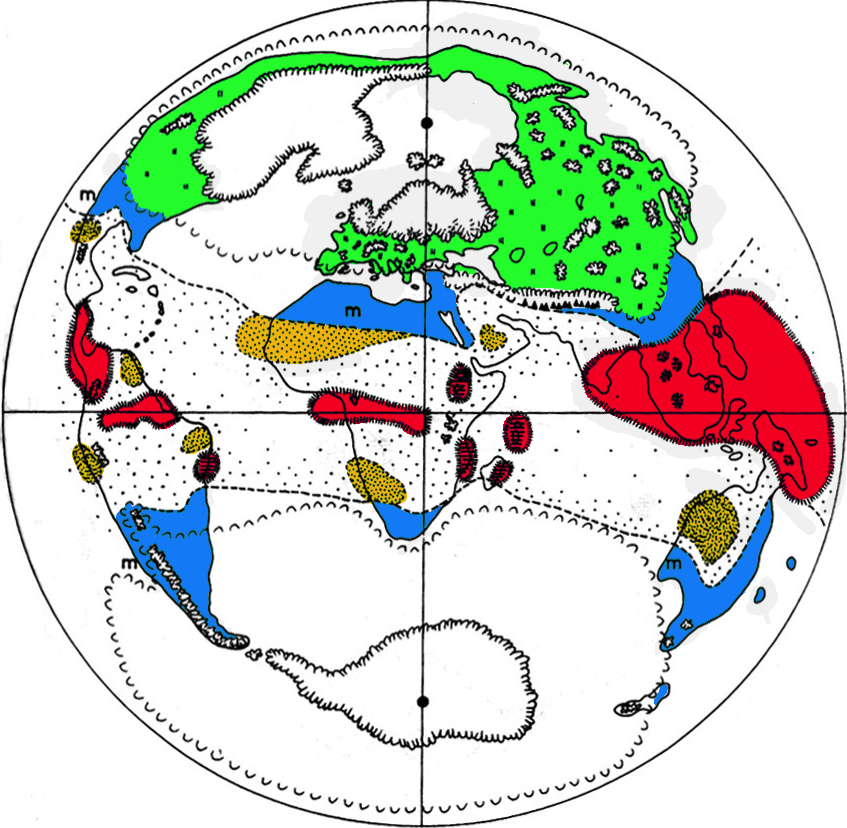 Humid
Equatorial
Forest
Semi-arid 
tropical
Arid
Semi-arid
Temperate
Warm
Temperate
Warmer
Temperate
Recent
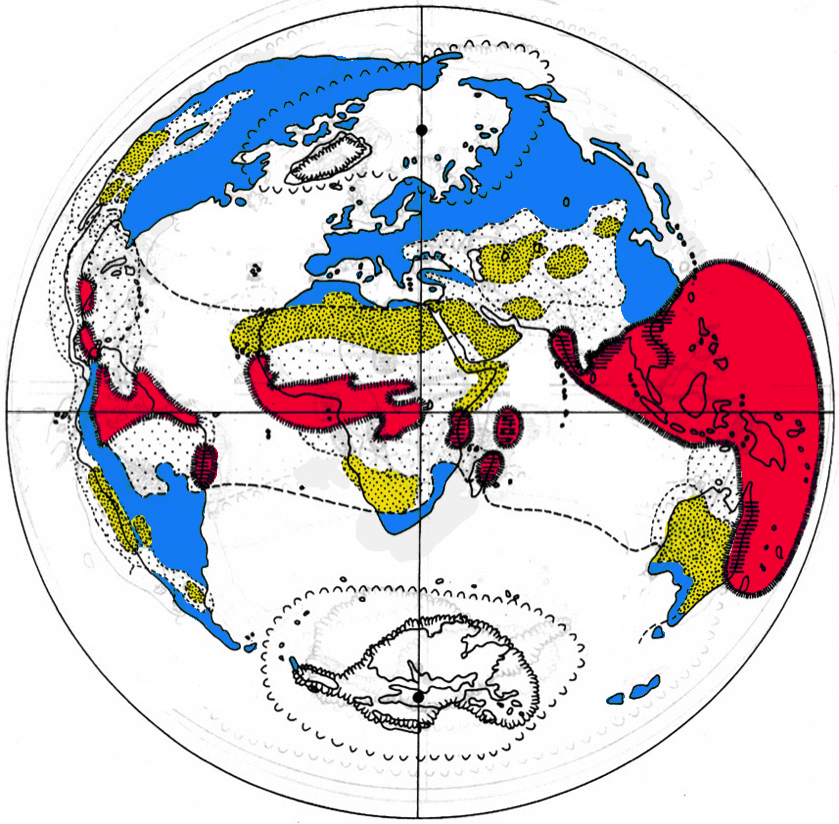 Humid
Equatorial
Forest
Semi-arid 
tropical
Arid
Semi-arid
Temperate
Warm
Temperate
Warmer
Temperate
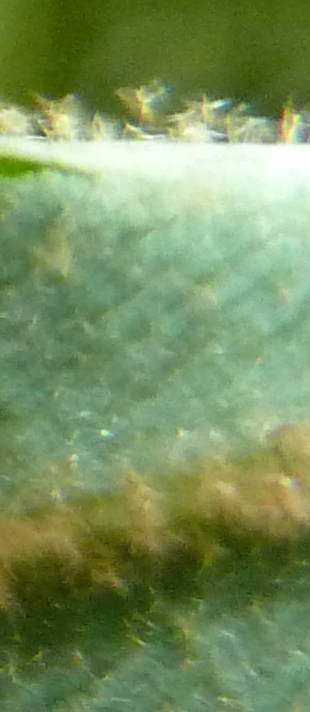 Key characters for the Myristicaceae 

	branches in whorls of four
	branched hairs
	reddish resin in bark
	reduced, fused perianth
	one-seeded dehiscent berry with aril
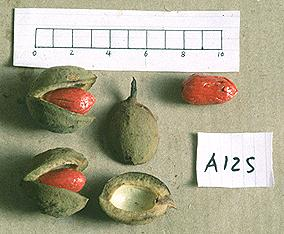 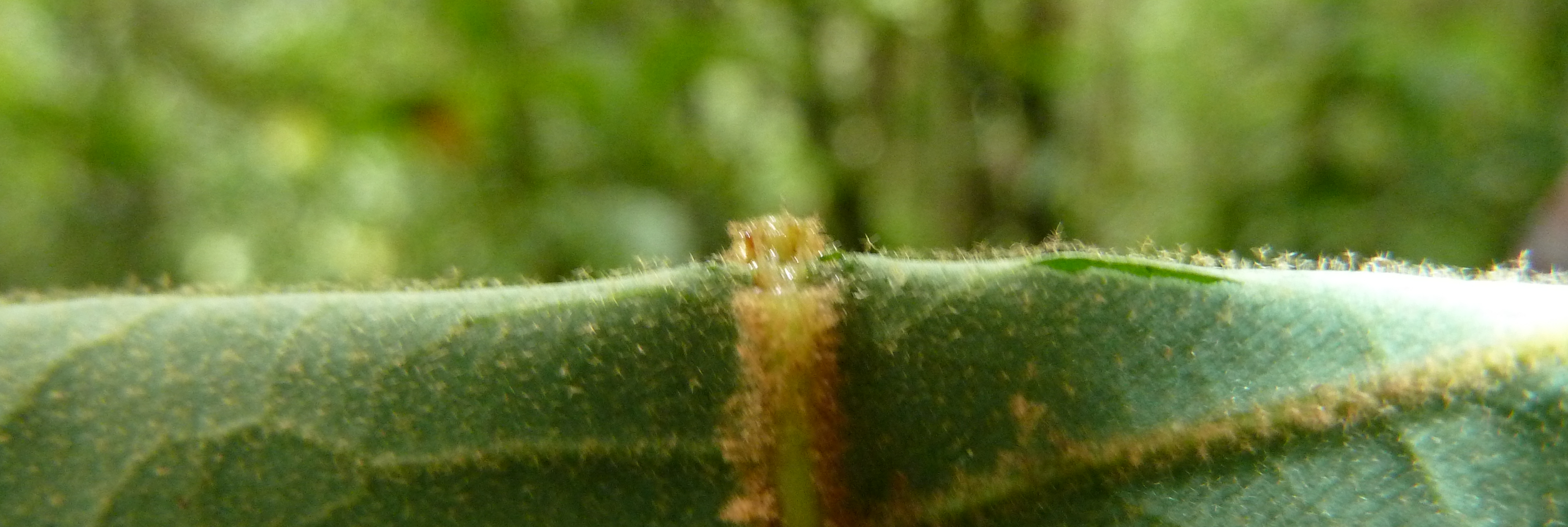 EXTRA SLIDES
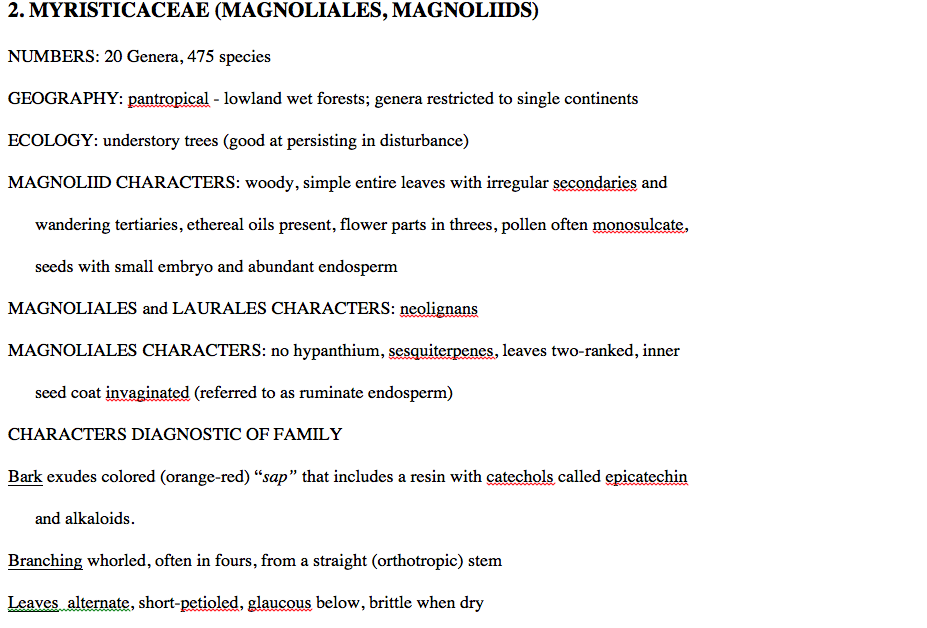 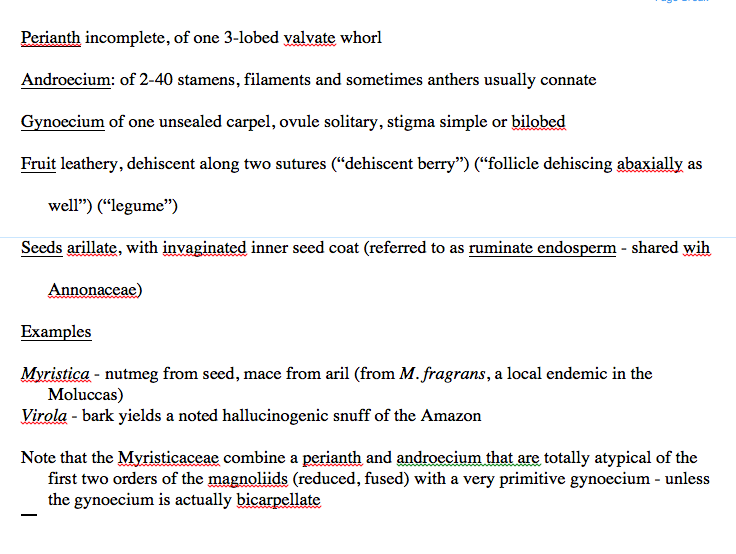 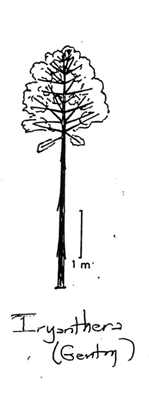 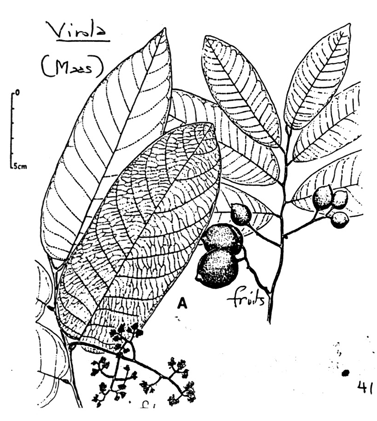 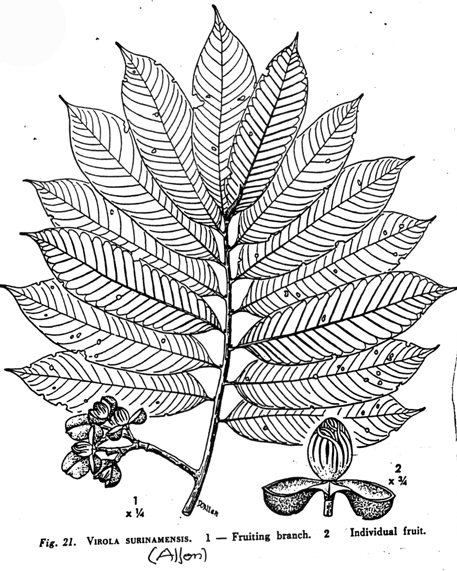 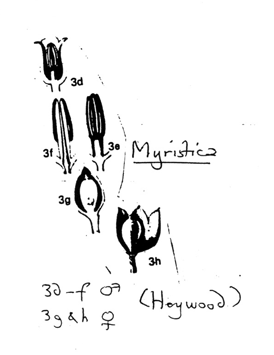 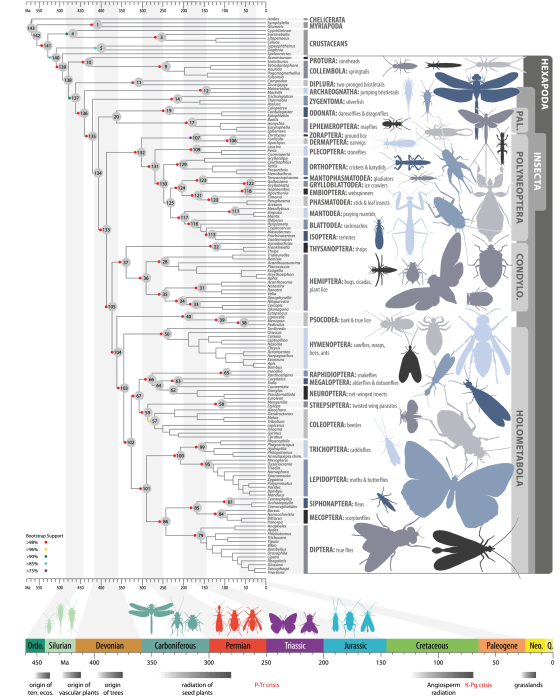 [Speaker Notes: Dated phylogenetic tree of insect relationships. The tree was inferred through a maximum-likelihood analysis of 413,459 amino acid sites divided into 479 metapartitions. Branch lengths were optimized and node ages estimated from 1,050,000 trees sampled from trees separately generated for 105 partitions that included all taxa. All nodes up to orders are labeled with numbers (gray circles). Colored circles indicate bootstrap support (left key). The time line at the bottom of the tree relates the geological origin of insect clades to major geological and biological events. CONDYLO, Condylognatha; PAL, Palaeoptera.

Misof, B., Liu, S., Meusemann, K., Peters, R.S., Donath, A., Mayer, C., Frandsen, P.B., Ware, J., Flouri, T., Beutel, R.G. and Niehuis, O., 2014. Phylogenomics resolves the timing and pattern of insect evolution. Science, 346(6210), pp.763-767.]
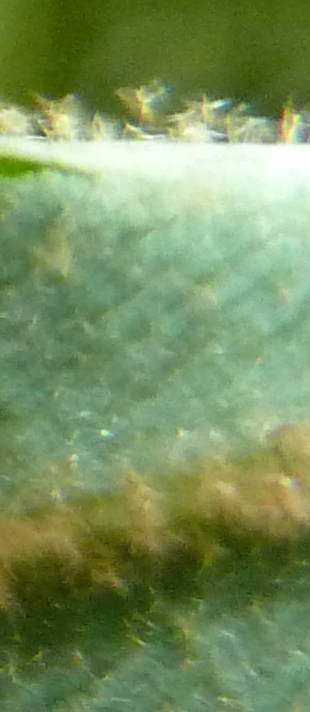 Virola --- branched hairs (again)
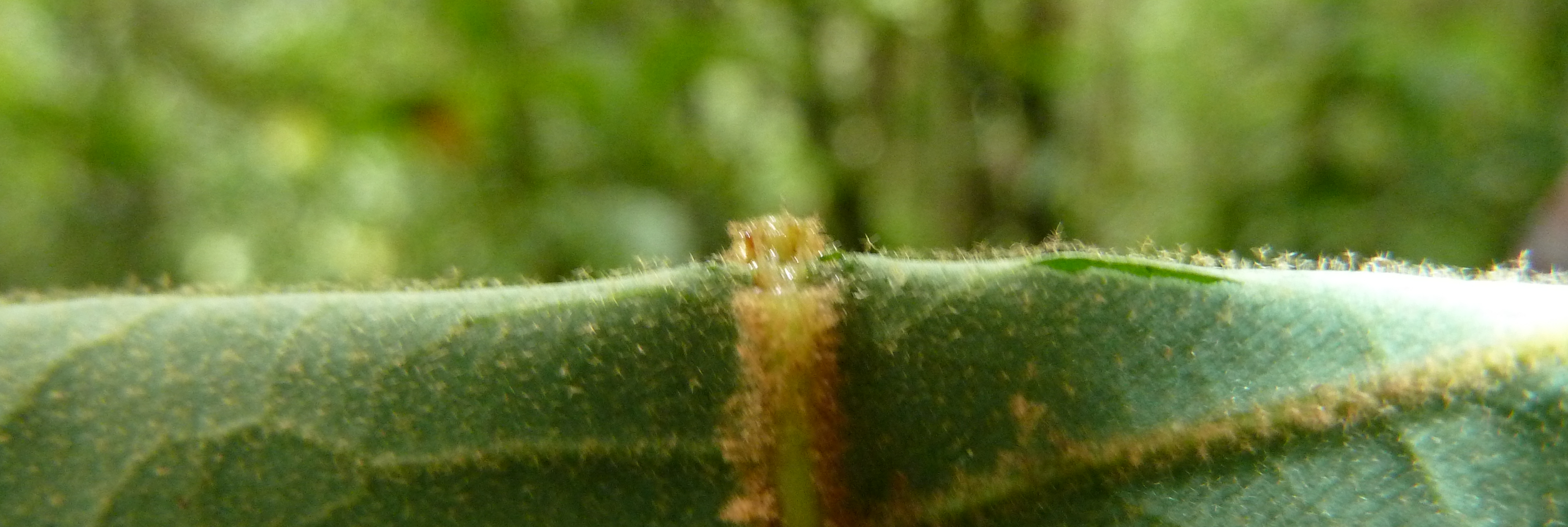 Virola – four-branch whorls
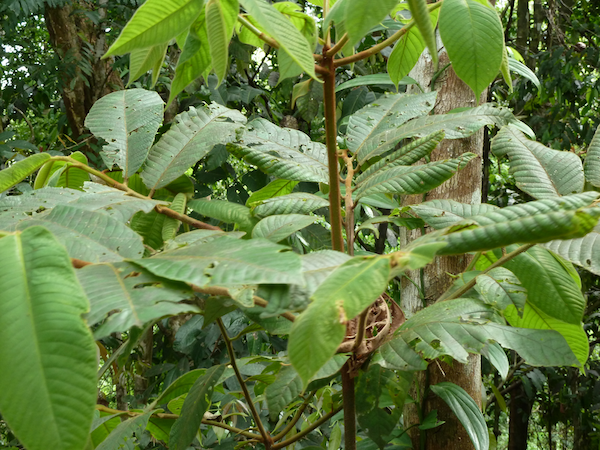